Составление тематических тестов
Формы тестовых заданий (ТЗ)
Закрытая (с выбором 1 или нескольких ответов)
Открытая
На установление соответствия
На установление правильной последовательности
Тестовые задания закрытой формы
1. Какой прибор измеряет силу тока?
манометр
вольтметр
амперметр
омметр
2. В каких единицах измеряется давление?
Па
Н/м
К
мм рт.ст.
Правила составления ТЗ с выбором ответа
вопрос должен содержать только одну мысль или утверждение;
правильные и неправильные ответы должны быть однозначны по содержанию, структуре и количеству слов
случайность расположения правильных ответов
отсутствие преднамеренных подсказок
Тестовые задания открытой формы
Явление сохранения телом скорости, когда на него не действуют другие тела (или действия других тел скомпенсированы) называется …

Ответ:___________________
2. Небольшое тело движется поступательно вдоль оси OX. Его координата x изменяется с течением времени t по закону  x(t)=2+t−t² где t  выражено в секундах, а x — в метрах. Чему равна проекция ускорения этого тела на ось OX в момент времени t=1 с?

Ответ: ________________м/с²
Тестовые задания открытой формы
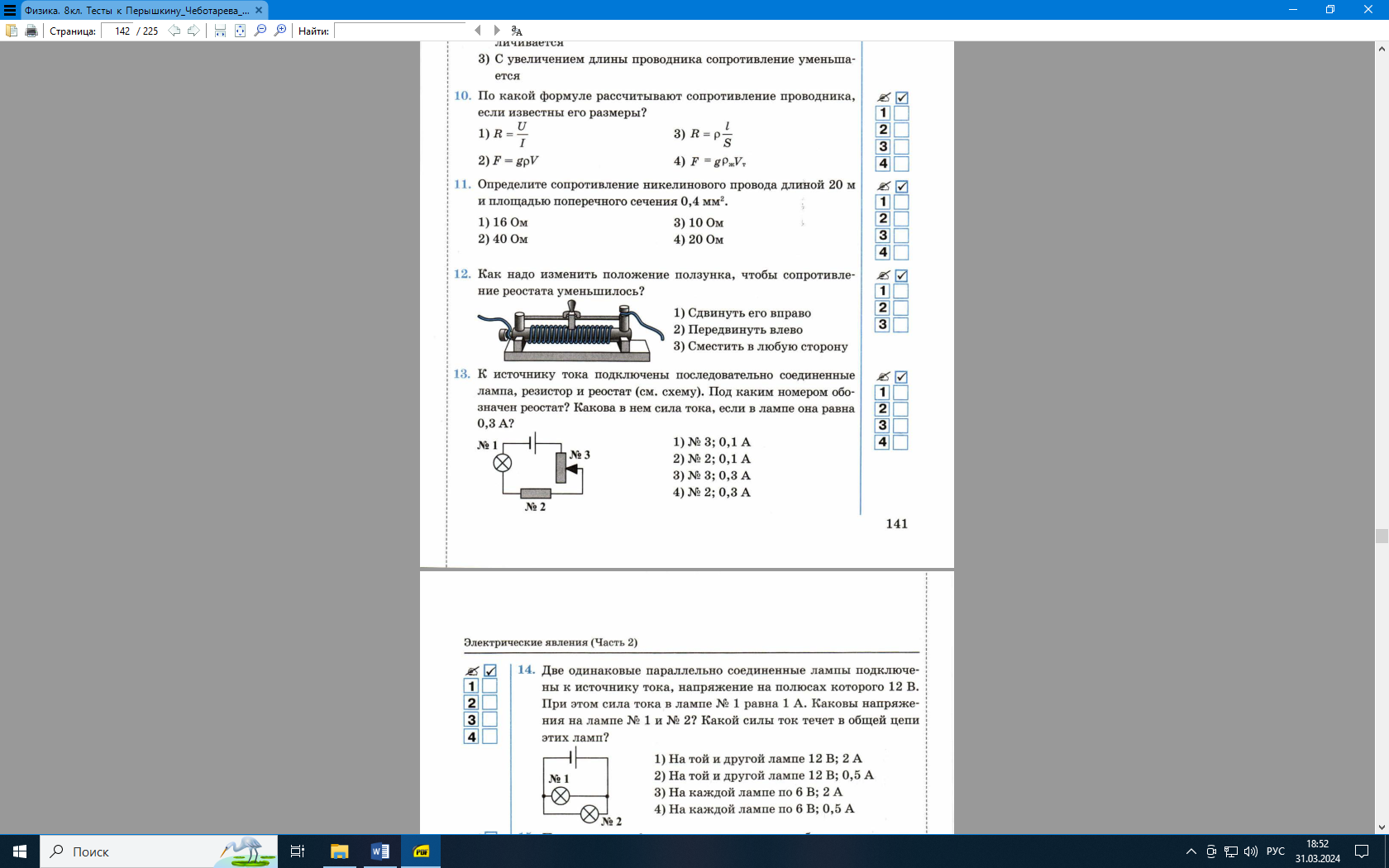 Как надо изменить положение ползунка, чтобы увеличить силу тока в цепи? Объясните свой ответ, используя физические  закономерности.
Правила составления ТЗ открытого типа
Наличие критериев оценивания задания
Тестовые задания На установление соответствия
Установите соответствие между описанием приборов и их названиями: к каждому элементу первого столбца подберите соответствующий элемент из второго и внесите в строку ответов выбранные цифры под соответствующими буквами.
Правила составления ТЗ на установление соответствия
число данных одного списка не должно превышать …;
все списки должны помещаться на одной странице;
все ответы по конструкции должны быть однородны;
длина списков не должна совпадать.
Тестовые задания На установление правильной последовательности
Установите последовательность действий для определения цены деления прибора:
из большего числа вычесть меньшее
получившееся число разделить на число делений
найти на шкале прибора 2 ближайших штриха с цифрами



        Ответ:
Критерии оценивания тематического теста:

Количество заданий в тесте
Полнота содержания темы
Количество типов заданий
Четкость формулировок вопросов и ответов
Дифференциация заданий (БУ, ПУ, ВУ)